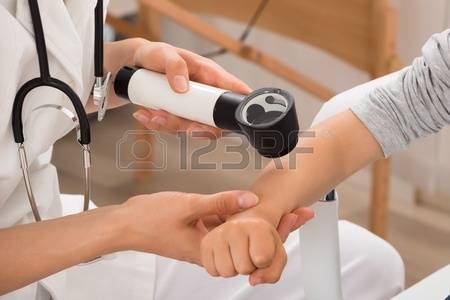 Skin diseases in pediatrics
Presented by 
Dr.Kiran Nandeshwar
Why this topic?
Most children will have a skin infection at some.
Skin infections are a common reason for consultation in primary care and in dermatology practice.
Patients having skin problems regularly visit our opd,this presentation is an small effort to focus those conditions.
Contents
Introduction of skin organ.
Anatomy of skin 
Functions of skin
Difference between child and adult skin.
Approach to patient with skin lesion 
Terms used to describe skin lesions.
Skin conditons in newborn
Skin conditions in children.
Fungal nfections
Viral exanthemata
Ayurvedic view of skin diseases.
Ayurvedic drugs effective in skin diseases.
introduction
The skin is the external organ that protects against mechanical trauma,UV light and infection.

Skin is the largest organ in the body.
It is composed of 2 layers:


1.epidermis & 
2.dermis.
Layers of skin
Epidermis : thickness of 0.1 to 0.6 mm.
90-95% of cells in the epidermis are keratinocytes.
Dermis :      0.3 to 0.4 mm.Blood vessels supplying nutrients to all skin layers are in dermis.
Functions of skin
Protection
Thermoregulation
Immunological response
Barrier to water loss
Secretion of waste products through sweat.
Sensation.
Neonatal & adult skin difference
Thinner,less hairy,weaker.
Fewer eccrine and sebaceous gland secretions.
Increased susceptibility to external irritants.
Increased susceptibility to micrococcal infection.
Approach to patient with skin lesion
Examine with area fully exposed.
Distribution pattern:  Symmetrical or asymmetrical pattern?
Proper history: the time & evaluation of the spread.
Triggering factors in cases like urticaria or other allergic skin reactions.
Terms used to describe skin lesions
Macule 
Papule 
vesicle
bulla
Pustule
Comedon
Cyst
Abscess
Patachia
Purpura 
Erythema
Fissure
Macule
A localised area of colour change or textural change in the skin.
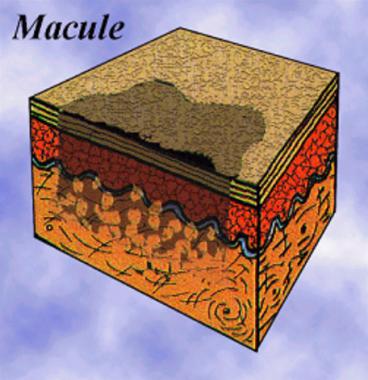 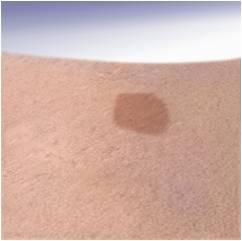 Papule
A solid elevation of skin less than 5 mm in diameter.
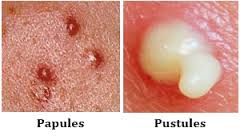 Vesicle
Clear,fluid filled blister less than 5 mm in diameter.
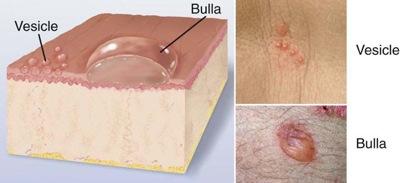 bulla
It is a cavity formed in layers of skin,containing blood ,plasma,epidermal or inflammatory cells.
Pustule
A visible collection of pus in a blister.
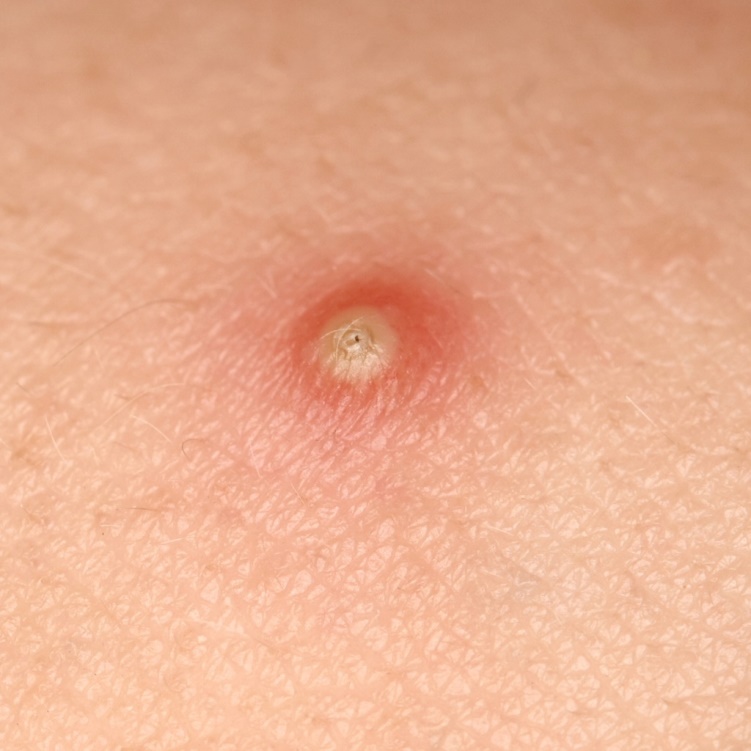 Comedo
Conical raised lesion with a broad base & plug apex.
Types :  1.Black
            2.white
Blackhead is an open comedons,black color is due to oxidised melanin,can be easily removed.
Whitehead is a closed comedon & plug cant be removed easily.
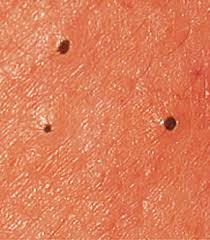 Cyst
A nodule consisting of a epithelial line cavity filled with fluid or semisolid material.
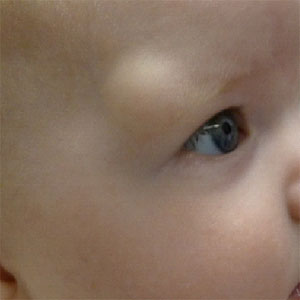 Abscess
A localised collection of pus.
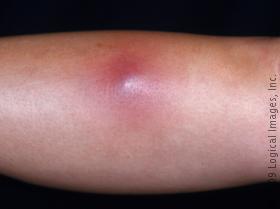 petechie
Haemorrhagic punctate spot 1- 2 mm in diameter.
Purpura –extravasation of blood resulting in redness of skin.
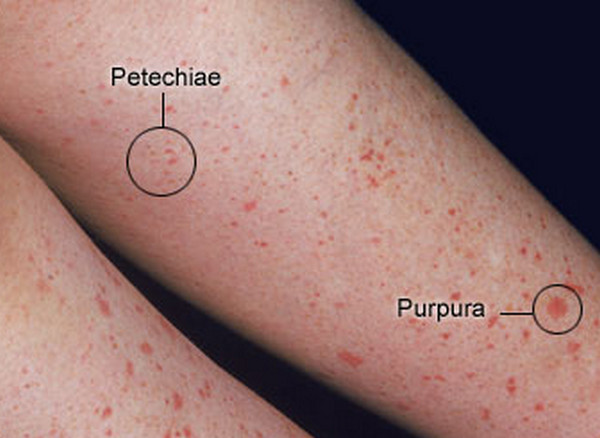 Erythema
Redness of the skin due to vascular dilatation.
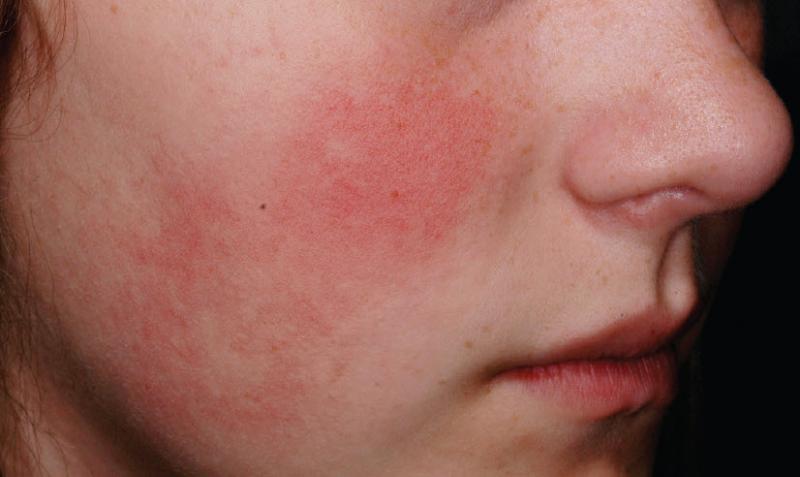 Fissure
A linear split in epidermis.
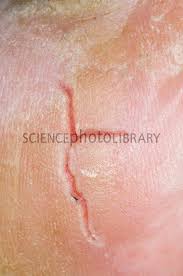 Skin conditions in Newborn
1.Erythema toxicum.
2.Milia
3.Mongolian Blue spots
4.Acne neonatorum 
5.Napkin rash
6.Albinism
Erythema toxicum
Also called as Urticaria neonatorum.
Characterized by erythematous blotches with central pale papule. 
 affects about 40 -55% of term infants.
Appears on 2nd day of life,appears on face,neck & trunk
Resolves spontaneously within few days.
T/t –application of neosporin powder.
Use soft linen for baby.
Milia
Yellow white spots on the nose.
Due to retension of sebum.
Present in practically in all newborn babies & disappears spontaneously.
No specific t/t .
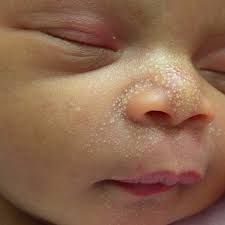 Acne Neonatorum
Typical acne like lesions with comedones.
May be seen over forehead,nose &chicks at birth in term babies.
Occur due to transplacental passage of maternal androgen to the foetus.
Diminish within next couple of days.
Mongolian spot
Irregular blue patches of skin pigmentation,
Often present over the sacral area and buttocks.
Extremities & rest of the trunk may also be affected.
t/t :
Self limiting.No specific treatment.
Napkin rash
Mainly due to use of nylon or water tight plastic napkins or soakable diaper.
Delay in changing the napkins causes redness,induration and excoriation dur ammonical dermatitis.
t/t –change diaper frequently.
Zinc oxide calamine combination for soothing effect.
Albinism
Autosomal recessive disorder due to deficiency of tyrosinase enzyme.
Hypopigementation involving skin,hair & eyes.
No specific t/t but skin should be protected from UV light .Use of dark glasses to protect aganist photophobia.
Skin conditions in paediatric age group
Phrenoderma 
Furuncle
cellulitis
Urticaria 
Vitiligo
Acne vulgaris
Xeroderma pigmentosa 
Keloid
Fungal infections
Eczema 
Dermatitis
Scabies 
Impetigo contagiosa.
Phrenoderma
Horny follicular plugs with perifollicular plugs of 2 -3 mm on the elbow,knee,anterolateral thigh,postero lateral upper arm,posterior axillary folds,buttocks.
The cause is unknown ,but thought to be due to vit. A deficiency with or without deficiencies of essential fatty acid ,B complex ,E,D etc.
Treatment is by supplimentation of this nutrients.
Local application of betamethasone plus salicylic acid brings quick symptomatic improvement.
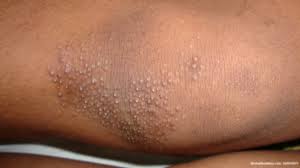 Furuncle
Infection originating from one hair follicle
Extending deep into dermis and subcutaneous tissue.
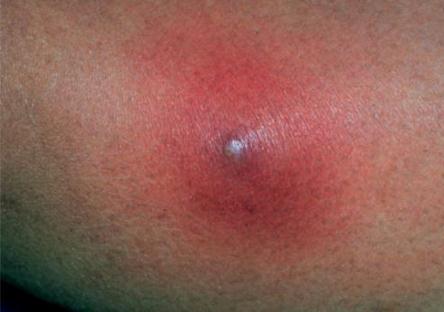 Cellulitis
Infection of subcutaneous tissue
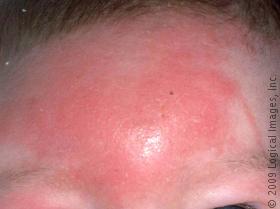 Urticaria
Acute pruritic elevated,flat – topped wheal.
It disappear & reappear many times during a single episode itself.
Triggering factor.
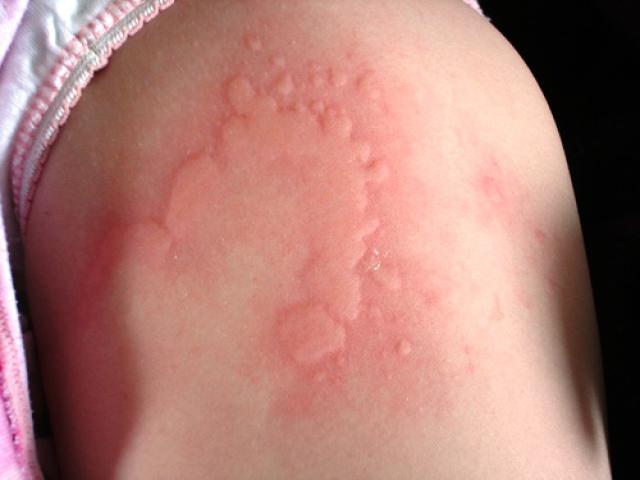 Xerosis
Dry skin.
t/t:Moisture retaining creams are applied.
Nutritional imbalances,if any,must be corrected.
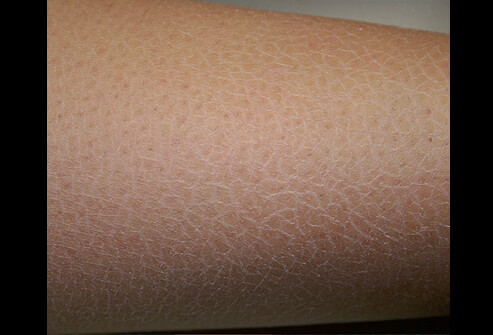 keloid
Excessive formation of collagen in healing process may result in keloid formation.
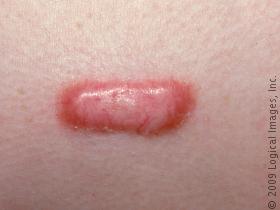 Vitiligo
Well defined white macules with sharply defined borders.
Normal cutaneous sensations.
No scaling.
Hair within the patch is also depigmented.
Main difference between leprosy & vitiligo is sensory impairment,present in leprosy.
Acne vulgaris
It is a disease of sebaceous glands.
Pathological process involved are:
          Excessive sebum production

           Ductal hypercornification,

   colonization by proponibacterium acne.

               Inflammation
Fungal infections
1.Tinea capitis
2.Tinea corporis
3.Tinea pedis
Tinea capitis
Fungal infection of scalp.
Low socio economic class & rural areas.
Transmission through shared combs,brushes &pillows.
Rare after puberty,because the sebum produced at this age contain fatty acid which inhibits the growth of this organism.
Continue…
Sign &symptoms :
Patches with minimal inflammation,mild swelling with patchy hair loss.
Hair are lusterless & break off easily.
t/t :
Griseofulvin 5-15 mg/kg/day. For 6 to 12 days.
Clotrimazole(candid) lotion for LA.
Tinea corporis
Fungal infection of smooth skin of body.
There is ring like lesion with an active red raised margin & tendancy towards central clering.
Common site :
Lower abd.wall.
Back & thighs
Occasionaly on neck & face.
t/t –same as tinea capitis.
Tinea pedis
Erythema,maceration,fissuring & cellulitis of interdigital areas of foot.
Tinea manum –only one hand is affected ,cause is unknown.
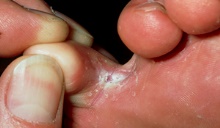 pediculosis
Ectoparasitic infestations caused by the lice pediculus capitis,pediculus corporis & phthirus pubis.
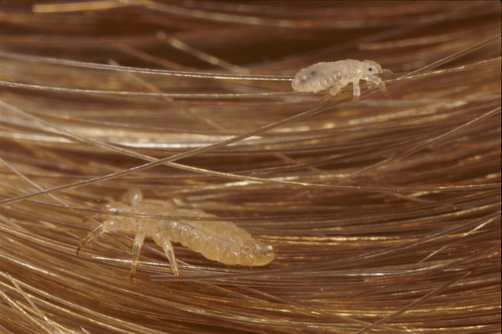 paronychia
Inflammaton of the nail fold.
Acute paronychia –staphylococci
Chronic paronychia –candida albicans.
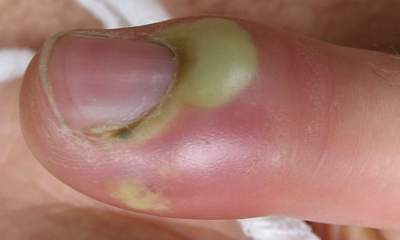 impetigo
Superficial staphylo-coccal or streptococcal skin infection that presents in young children as erosions covered with thin honey colored crust on face.
Lesions begin as vesicle –pustules.
Treatment- oral Azithromycin(10mg/kg/day OD)or cefadroxyl(30mg/kg/day BD)is frequently necessary  in addition to topical antibiotic.
scabies
Causative organism : sarcoptes scabiei
Erthematous excoriated papules 
Intensely pruritic 
Itch is worst at night.
Commonly involved areas – dorsal interdigital spaces of hands,flexor aspect of wrist,anterior axillary folds,inner thighs,periumbiical area,buttocks,penis & waist.
Continue…
Treatment - Lotions are best applied after a scrub bath.
Drug is applied all over the body below the neck.
1% undiluted gammabenzene hexachloride (Lindane)applied thoroughly,washed after 8 hour.
Repeat application considered only after 1 week.
Permethrin 5% cream single application.drug of choice,most eefective &safest.
Continue…
Ivermectin 200mcg/kg single oral dose.
Treat secondary infection with antibiotic.
Antihistamine for itching.
Calamine lotion for local application.
Xeroderma pigmentosum
It is an autosomal recessive disorder in which sun exposed skin is more prone to damage.
The condition results from decrease ability to repair the sunlight induced damage to DNA.
Patients of this are more prone to develop various skin cancers.
Viral exanthemata
Viral exanthemata are a group of contagious conditions in which the epidermal cells are detroyed by replication of viruses causing erruption or rash.
1.Measles
2.Herpes zoster
3.Chicken pox (varicella)
Measles
It’s a viral disease with febrile illness and rash over the body.
Discrete  maculopapular rashes,first appear behind the ears.
Rash appears on 5th day of fever.
Herpes zoster
Unilateral dermatomal distribution that stops in the midline.
It is not much painful in children.
Herpes zoster is rare in children,may occur if the child has had varicella in early life or intrauterine exposure to varicella or immuno-compromised.
Rash appears in crops,progresses rapidly from red papules to vesicles,pustules and crust within 3 -4 days.
Rash having pruritic,centripital distribution on trunk,back & shoulders.
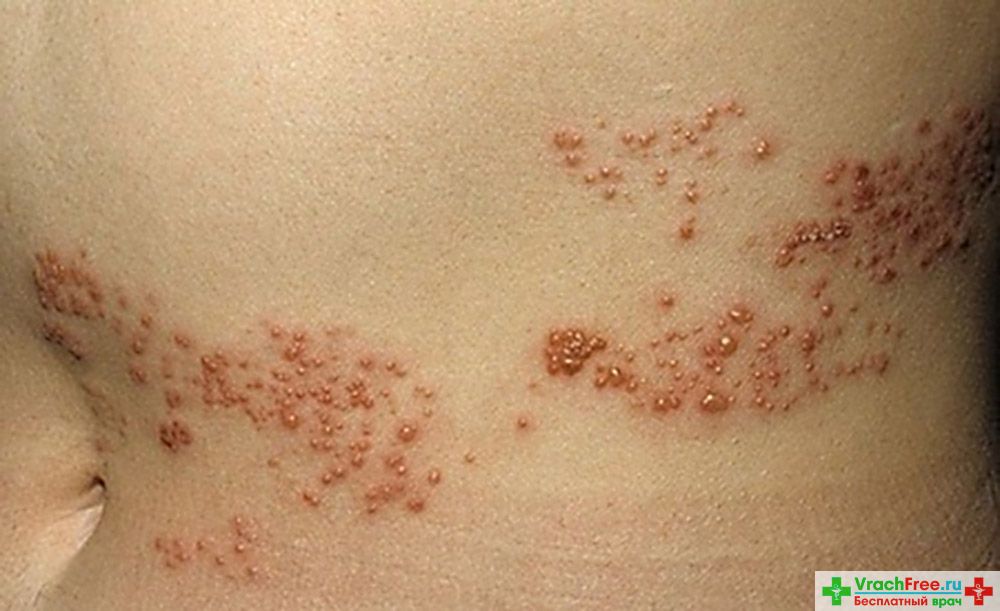 Chicken Pox(Varicella)
It is an acute vesicular exanthem occuring in non immune person specially in children.
Maculopapular rash.
Usualy on the upper trunk & face.
Followed by formation of vesicles which ruptures & heal with formation of scab.
rubella
Macules of few mm-day 1
Pin points papules – day 2
Subsides rash –day 3
Psoriasis
Chronic inflammatory dermatosis.
Affects 2% of population,usually appears between age 15 & 30 years.
Lesions are characterised by browish red papules & plaques which are sharply demarketed & are covered with fine silvery white scales.
आयुर्वेद विचार
त्वकगत् रोग
त्वचा निर्माण :
शुक्रशोणितस्य अभिपच्यमानस्य क्षीरस्येव संतानिका: सप्त त्वचो भवति ॥
अवभासिनी 
लोहिता                Epidermis
श्वेता    

ताम्रा     
वेदिनी                   Dermis
रोहिणी

मांसधरा  -            subcutaneous tissue
त्वकगत् रोग
कुष्ठ
श्वित्र- किलास
विसर्प
शीतपित्त -उदर्द -कोठ
व्याख्या :
त्वच: कुर्वन्ति वैवर्ण्यं दुष्टा: कुष्ठमुशन्ति तत्।
कालेनोपेक्षितं यस्मात् सर्वं कुष्णाति तद्वपु:॥
                                               अ.सं.नि.१४

त्वचा आदि..धातूंचा नाश करत असल्यामुळे आणि
त्वचेवर वैवर्ण्य उत्पन्न करतो म्ह्णुन कुष्ठ हे नाव.
महाकुष्ठ
क्षुद्रकुष्ठ-
औपसर्गिक रोग
प्रसंगात् गात्रसंस्पर्शात् नि:श्वासात् सहभोजनात्।
   सहशय्यासनाच्चापि वस्त्रमाल्यानुलेपनात्॥
   कुष्ठं ज्वरश्च शोषश्च नेत्राभिष्यन्द एव च।
   औपसर्गिकरोगाश्च सन्क्रामन्ति नरान्नरम्॥
                                               सु.नि.५/३३
संप्राप्ति घटक
दोष : त्रिदोष प्रधान
दुष्य : त्वक् ,रक्त, मांस,लसिका
स्रोतस : रक्तवह 
अधिष्ठान : बाह्य रोग मार्ग
स्वभाव : चिरकारी.
भेद
महाकुष्ठ – ७ .
क्षुद्रकुष्ठ -११.
chikitsa
निदानपरिवर्जन:
संशोधन :
पक्षात् पक्षात् छर्दनानि
मासान्मासात् स्रंसनं
स्राव्यं रक्तं वत्सरे
द्विरल्पं नस्यं दद्याच्च त्रिरात्रान्
                                          सु.चि.९
चिकित्सा
संशमन :
आरोग्यवर्धिनी वटी
कैशोर गुग्गुलु
मंजिष्ठादि क्वाथ
खदिरारिष्ट
सारिवाद्यासव
महातिक्तक घृत
पंचतिक्तक घृत
त्रिफला घृत

बाकुची तैल
मरिचादि तैल
करंज तैल
निम्ब तैल.
एकल द्रव्य
Mango –used in dryness after exposure to sun.restores elasticity of skin.
Aloe vera – accelerates the process of wound healing & helps in skin burns.effective against UV radiations.
Onion – renews & softens the skin.helps in formation of scar tissue on wounds.
Garlic – has shown antifungal activity.
Honey – used topically for wound healing.antifungal & antibacterial activity.
Nimba : antifungal,anti inflammatory.
Haridra : anti inflammatory,helps in healing.
 Masoor : used in dark patches.   
Madhuka : healing property,complexion.
Wood’s light

Blood tests including haematology

Serology 


Microscopy &fungal culture
Surgical biopsy
Doppler studies
Prick test
Vitiligo,fungal infection
Systemic disease

Autoimmune disease &eczema.SLE



Rashes

Rashes or nodules
Leg ulcers
Immediate allergy
Investigation
Indications
Bibliography
1.Essential pediatrics : Dr.O.P.Ghai
2.Care of newborn : Dr.Meharban Singh
3.Paediatric clinical Examination :Santoshkumar
4.Manual of Paediatric Practice :Santosh Kumar
5.Charak Samhita ;Hindi commentory by Ravidatta Tripathi
6.Sushruta samhita: hindi commentory by Ambikadatta Shastri.
7.Kayachikisa :Dr.Ajay Sharma,Chaukhmba prakashan.
8.Macleodes clinical examination.